Lineárny oscilátor s tlmením
Nech proti pohybu pôsobí odpor prostredia úmerný rýchlosti ale proti smeru rýchlosti, teda sila v tvare             (bodka nad písmenom značí prvú deriváciu podľa času, dve bodky druhú deriváciu podľa času).
Pohybová rovnica potom bude
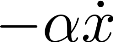 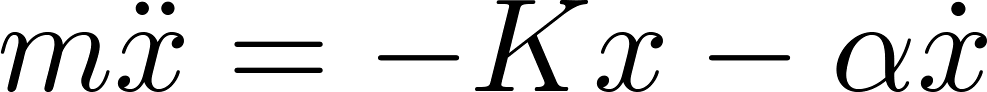 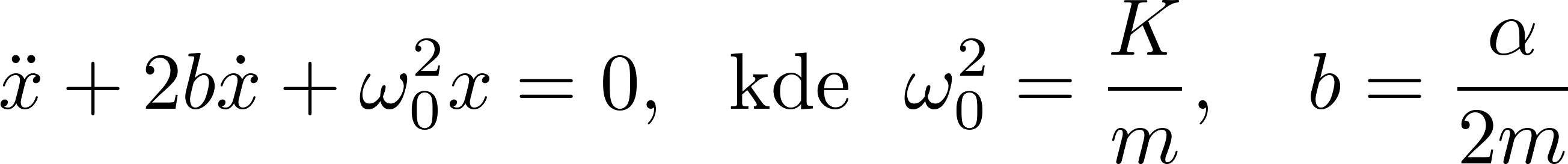 Predpokladajme
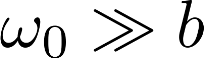 a hľadajme riešenie v tvare

Odkiaľ sa berie taká genialita? Nuž ak trenie je malé, očakávame, že to bude kmitať podobne ako oscilátor, ale trenie spôsobí, že kmity budú postupne zanikať, teda že ich amplitúda bude klesať a vo vzdialenej budúcnosti klesne až na nulu. Jediná funkcia, ktorú poznáme a má také „klesavé vlastnosti“ je exponenciála.
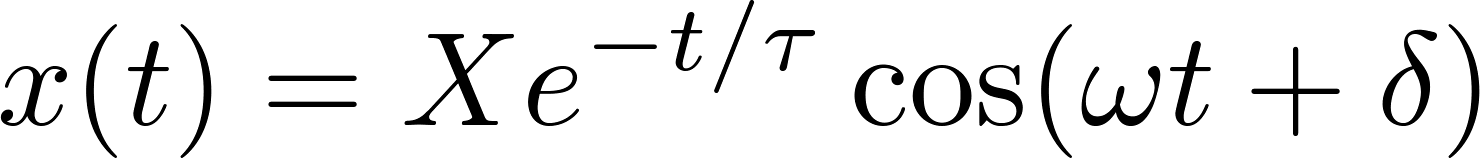 1
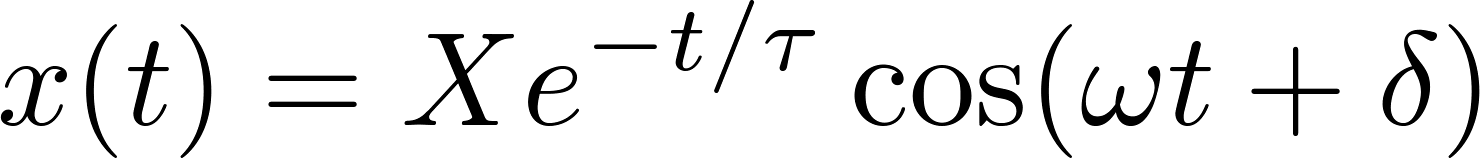 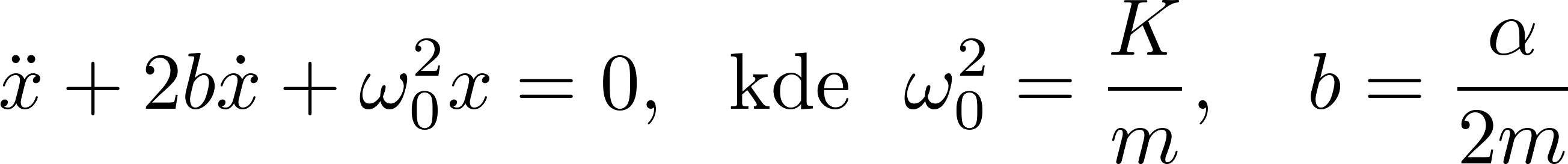 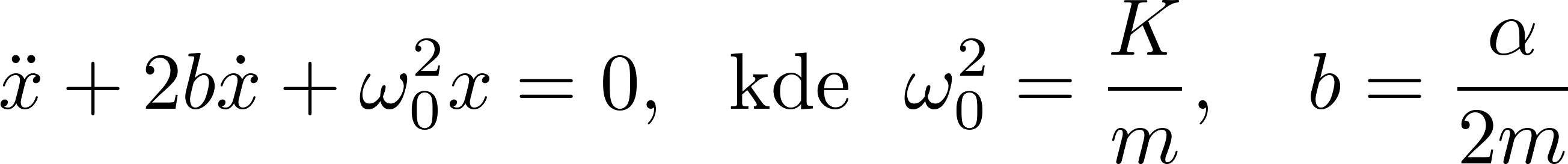 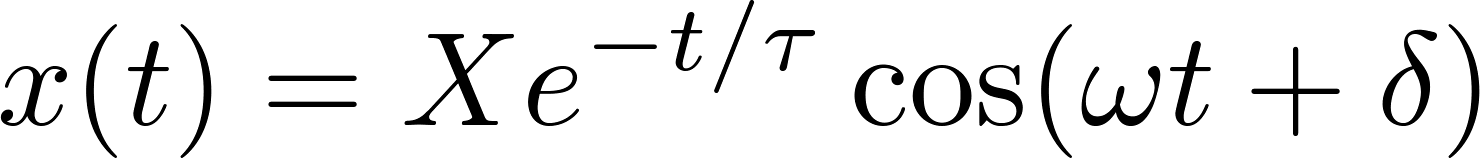 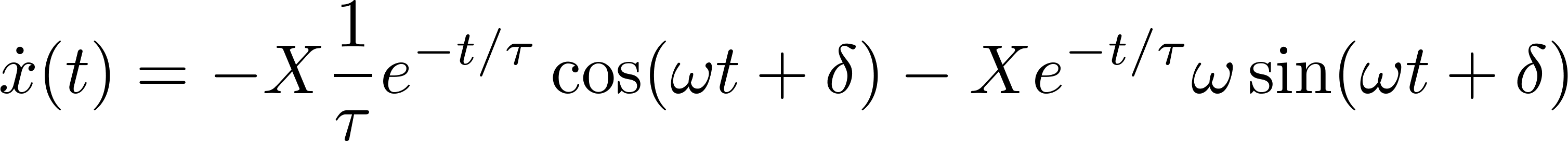 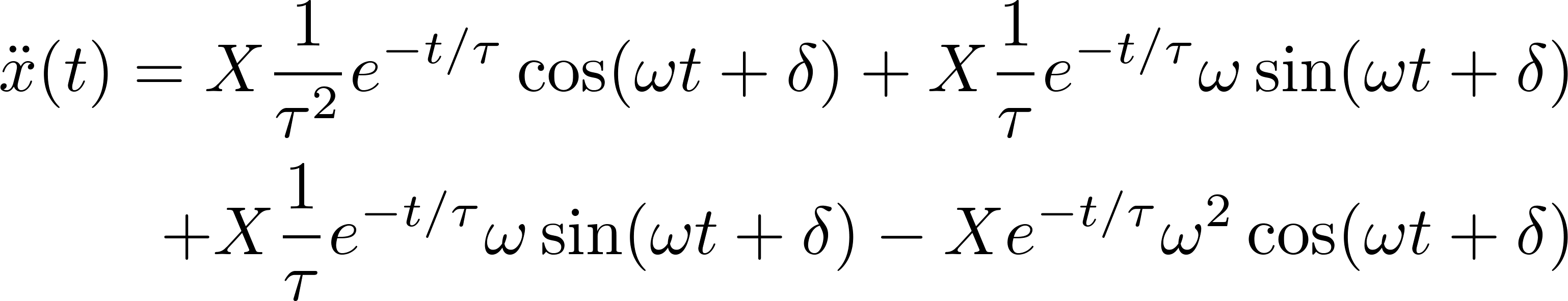 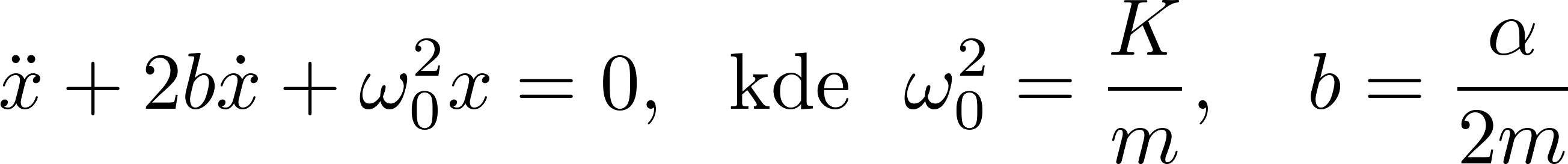 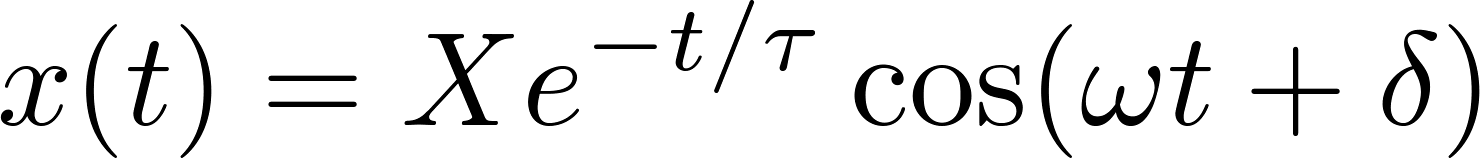 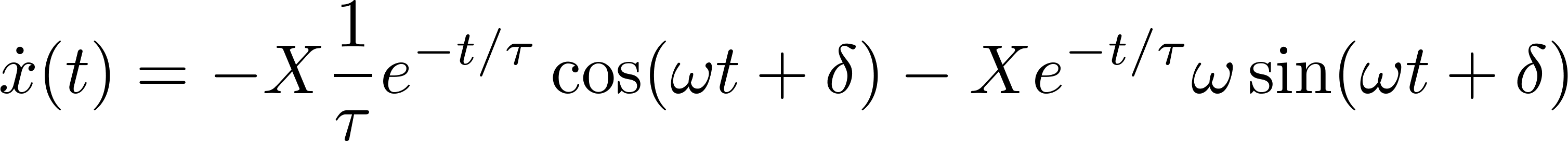 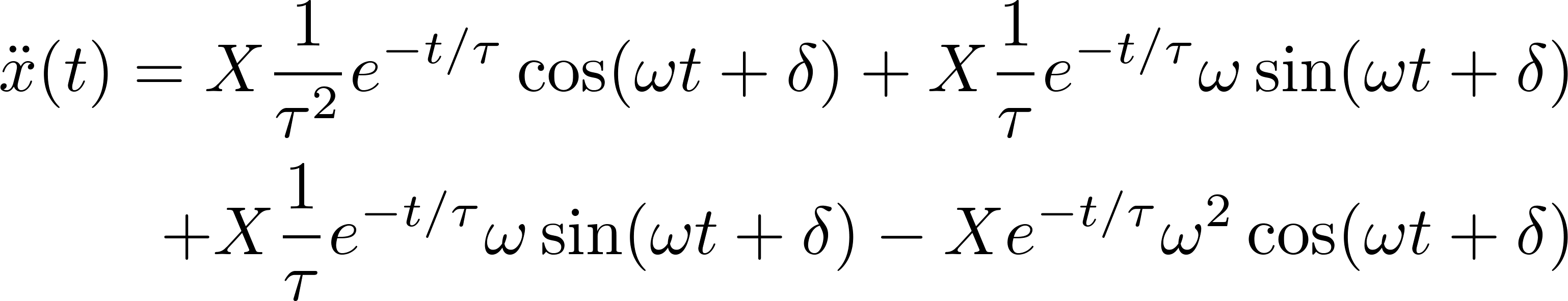 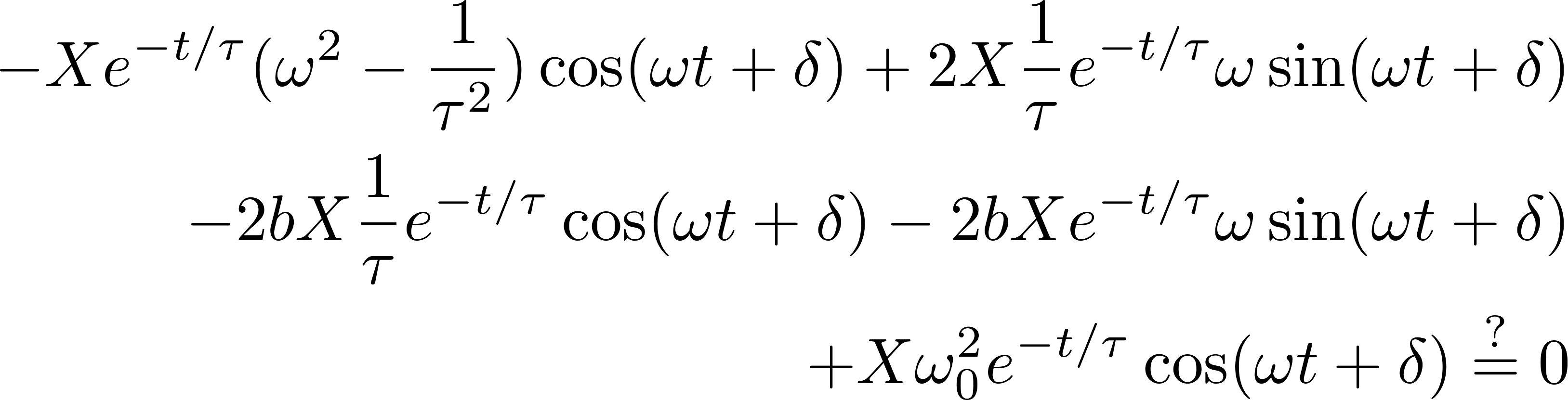 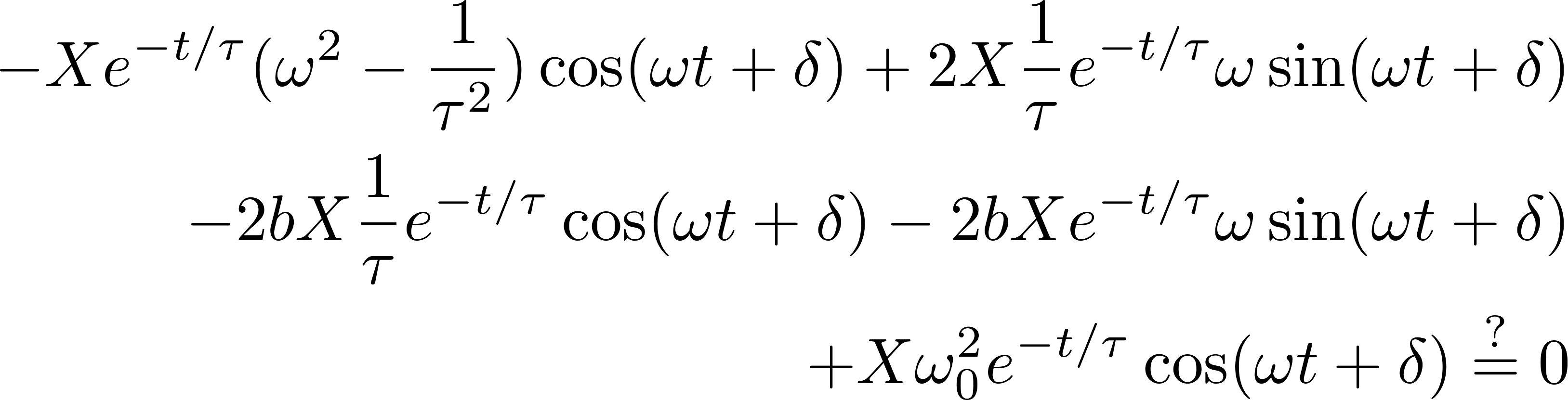 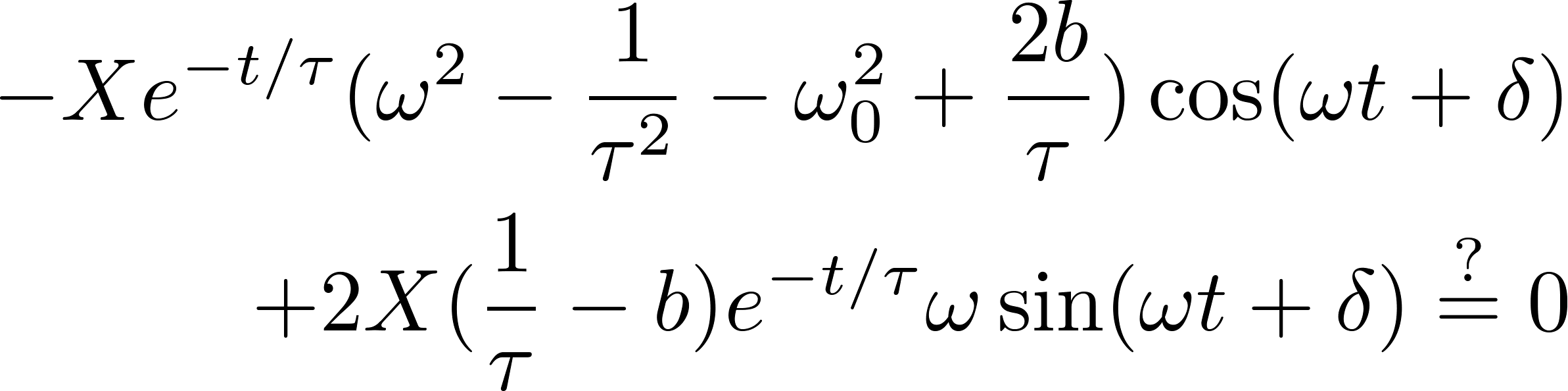 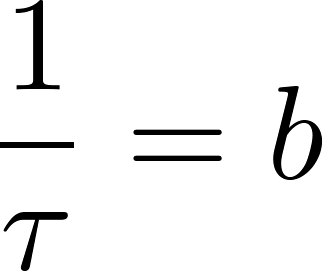 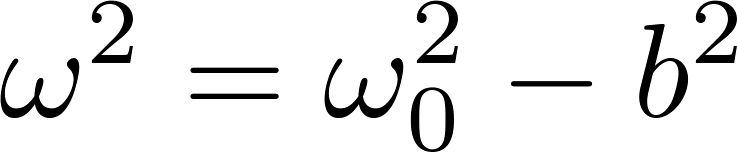 Lineárny oscilátor s tlmením
Pohybová rovnica tlmeného oscilátora


má teda riešenie
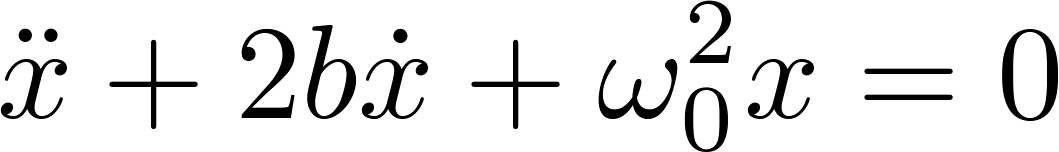 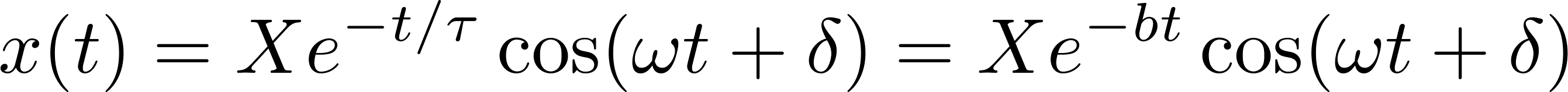 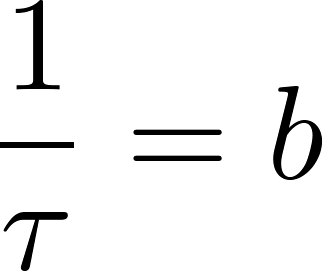 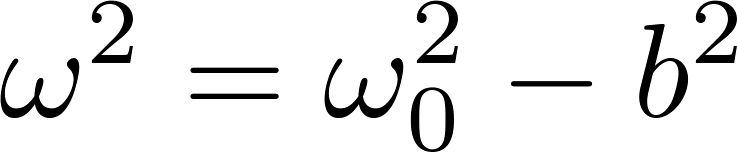 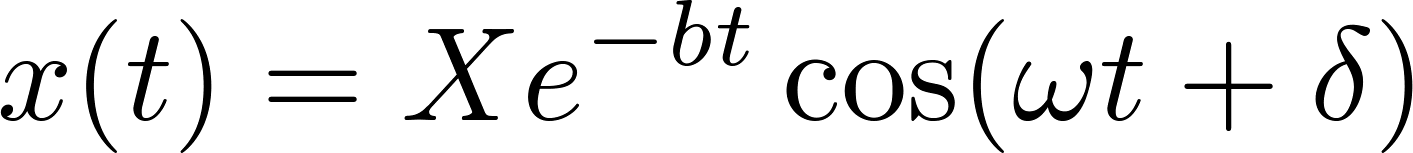 Graf pre hodnoty:
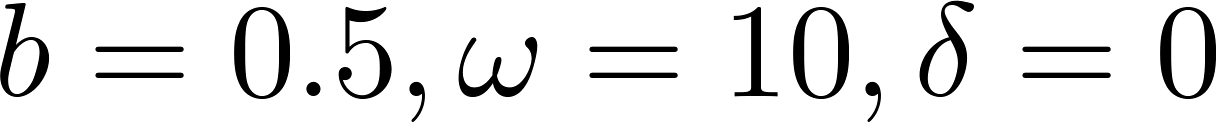 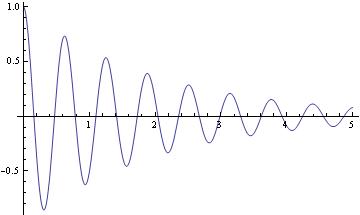 7
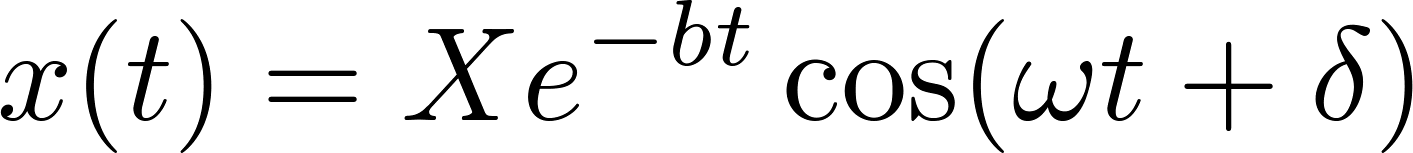 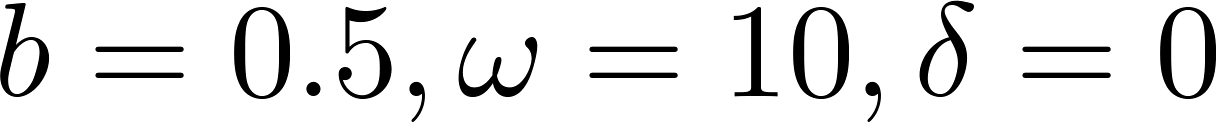 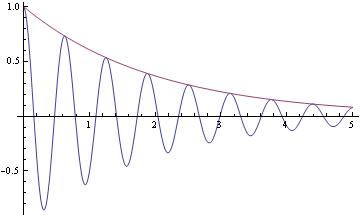 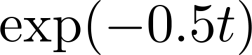 8
Čo je to perióda (frekvencia) neperiodického signálu?
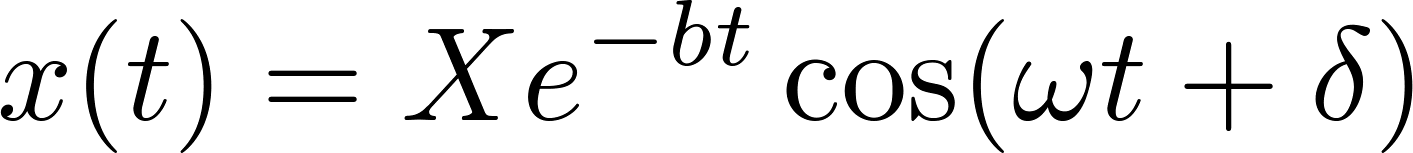 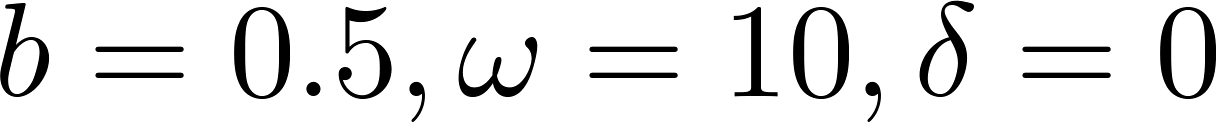 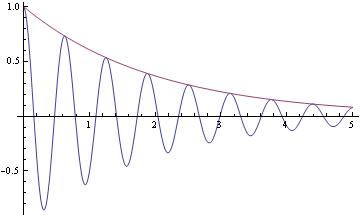 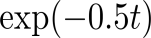 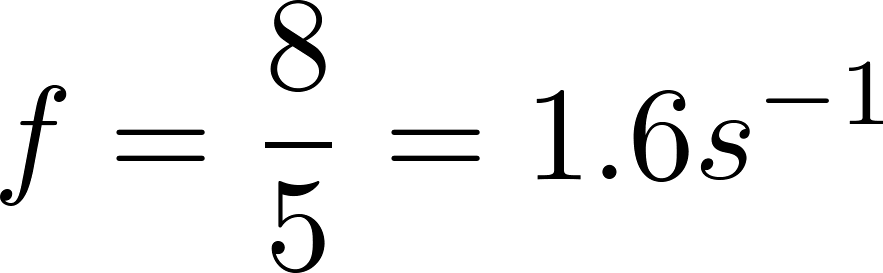 Napočítam 8 píkov za 5 sekúnd
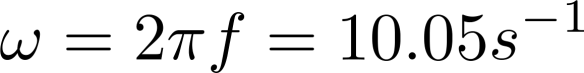 9
Čo je to perióda (frekvencia) neperiodického signálu?
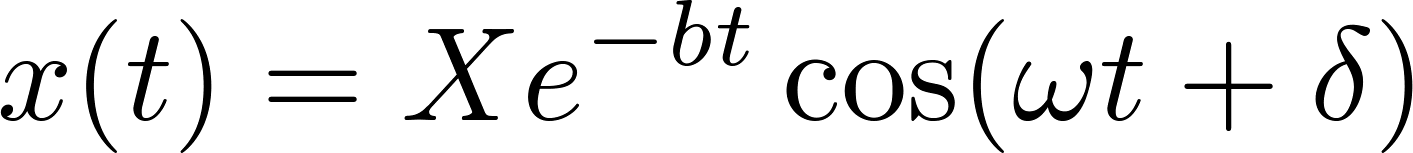 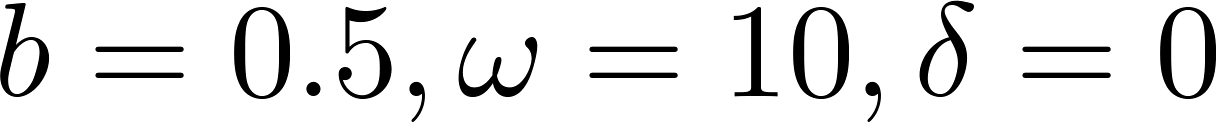 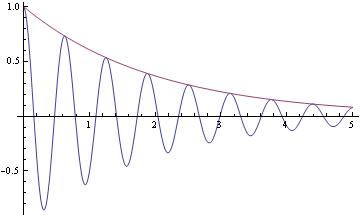 ?
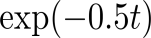 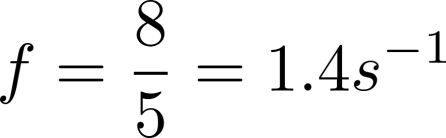 Napočítam 8 píkov za 5 sekúnd
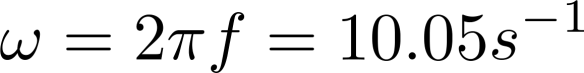 10
Čo je to perióda (frekvencia) neperiodického signálu?
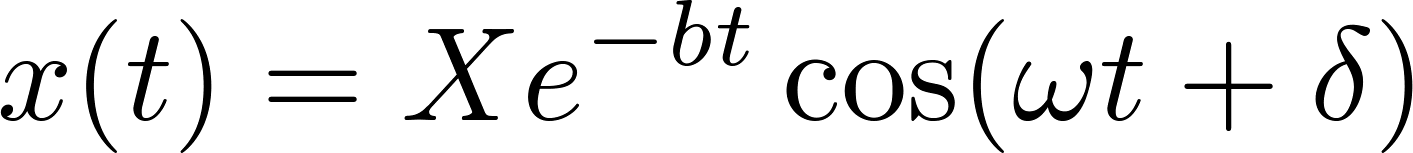 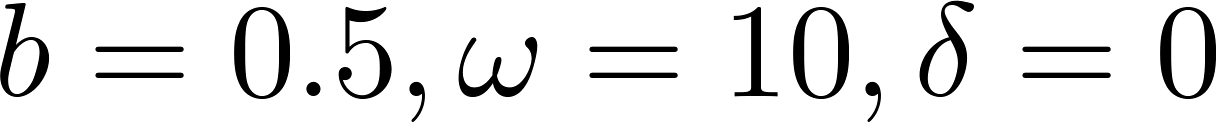 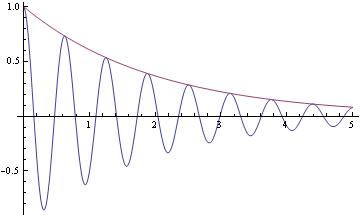 ?
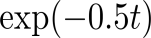 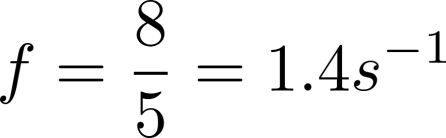 Napočítam 8 píkov za 5 sekúnd
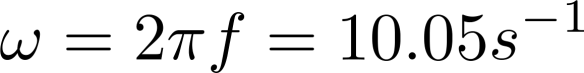 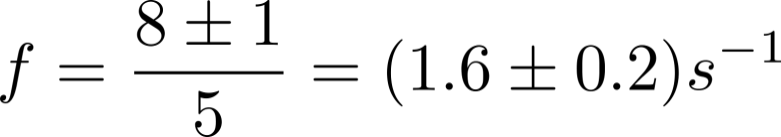 O poslednom píku nemám istotu, preto
Keby som rátal píky nie počas 5 sekúnd ale počas 50 sekúnd, naivne by som čakal, že dostanem
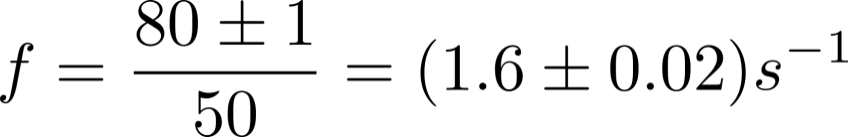 11
Skúste určiť počet píkov za 50 sekúnd signálu!
Nedá sa to, lebo čas 50 sekúnd je pridlhý voči tomu ako rýchlo klesá oná exponenciála
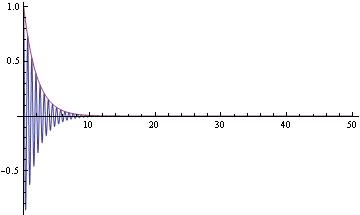 12
Ako rýchlo klesá exponenciála?
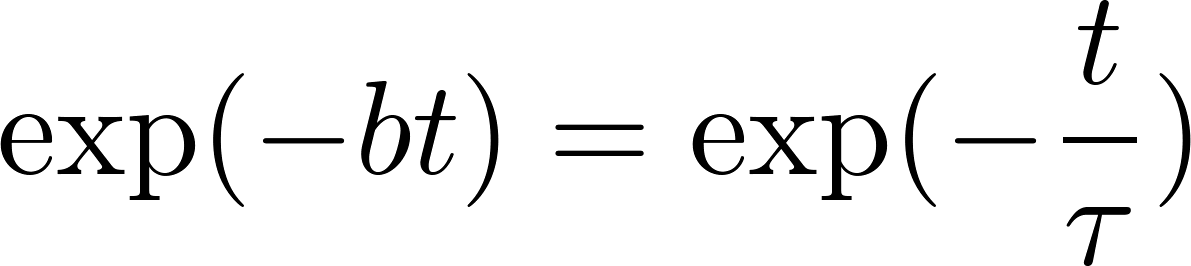 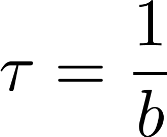 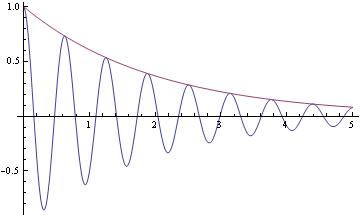 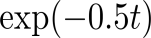 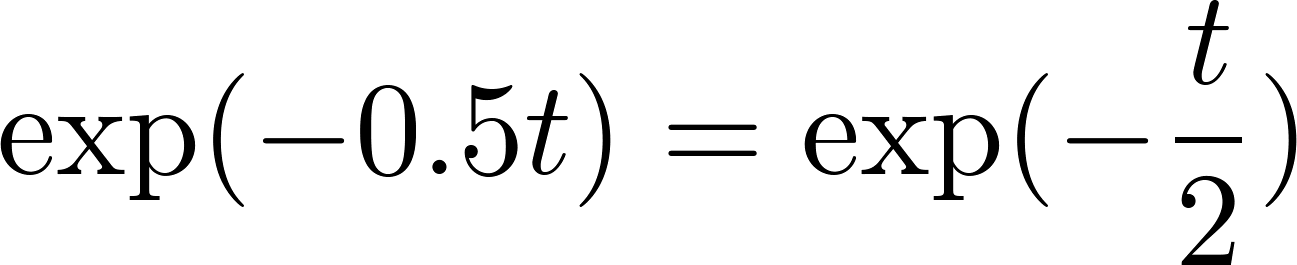 Za dobu             exponenciála už viditeľne poklesne, za dobu
                             poklesne tak, že sa už píky ďalej rátať nedajú
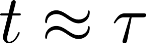 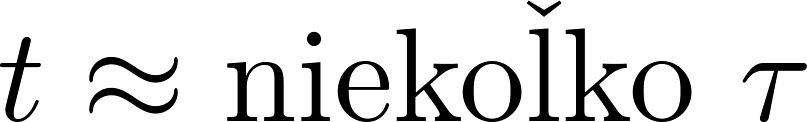 13
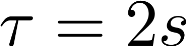 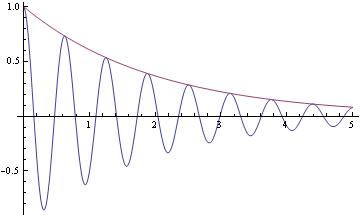 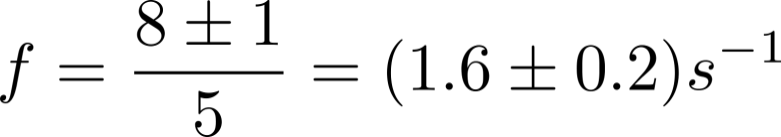 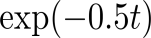 Chyba (nepresnosť) určenia frekvencie je teda
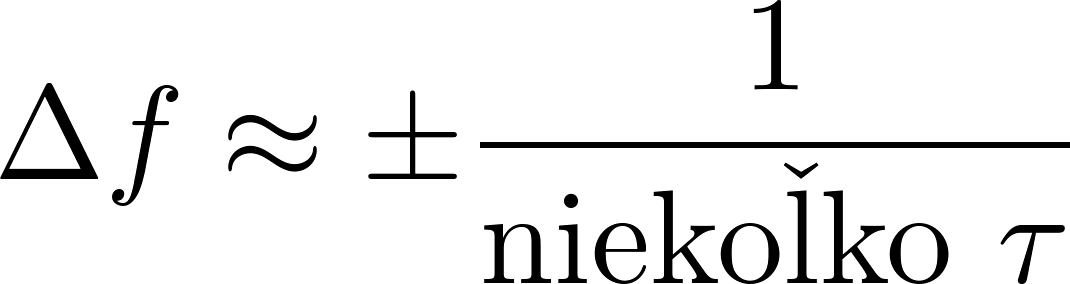 Rádovo teda platí čosi, čo sa zvykne volať „princíp neurčitosti“
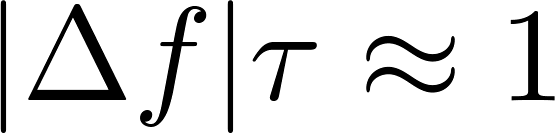 Absolútna chyba určenia frekvencie krát doba prítomnosti signálu je rádovo rovná jednej
14
Disipácia energie tlmených kmitov
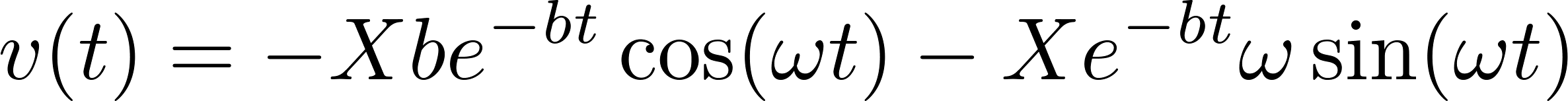 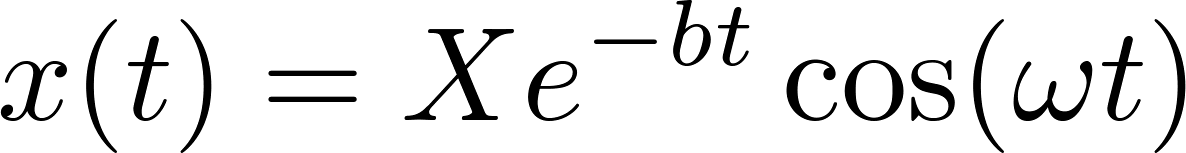 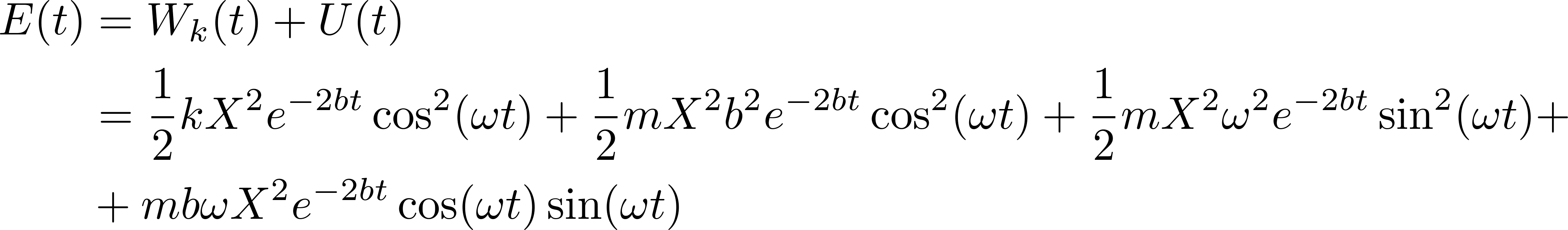 Využijeme:
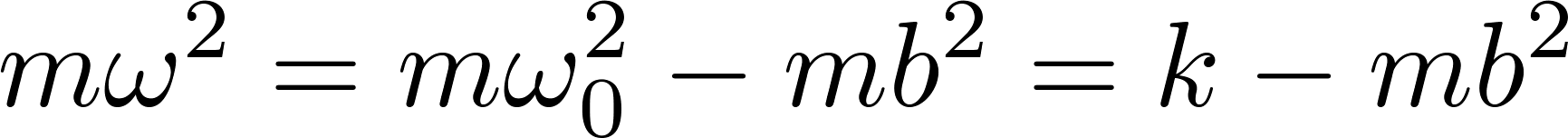 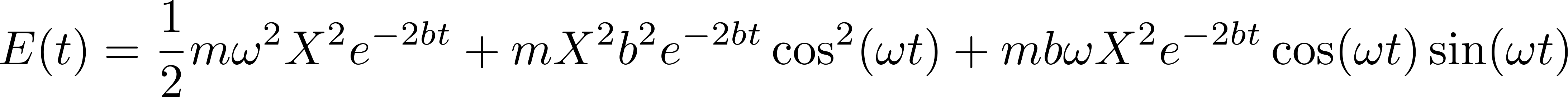 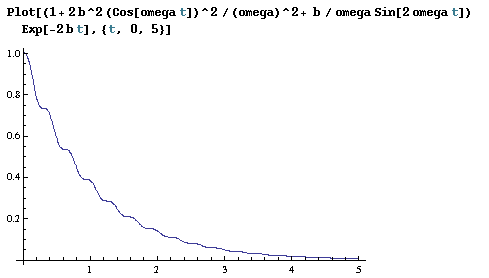 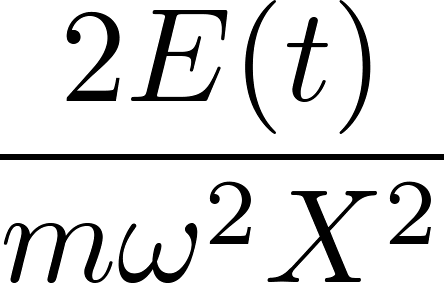 Budený oscilátor s tlmením
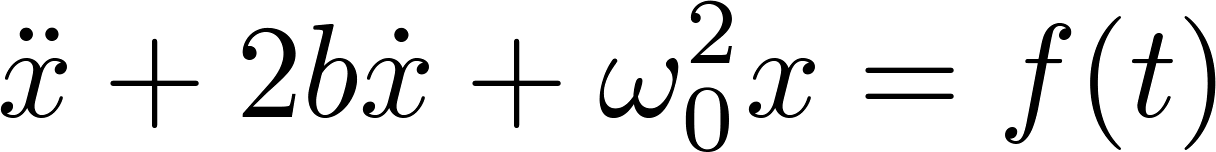 Špeciálny prípad
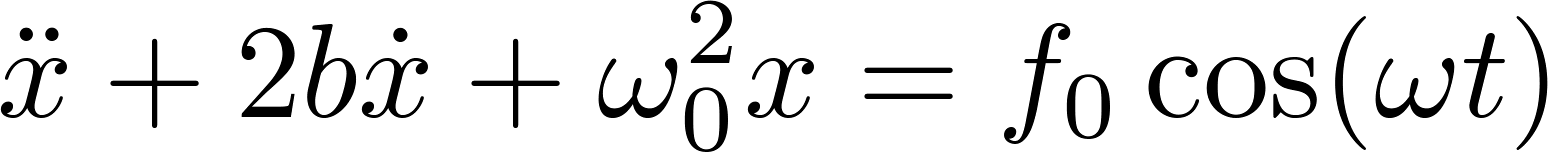 Možná realizácia:
Nabité teliesko na nevodivej pružine v homogénnom striedavom elektrickom poli
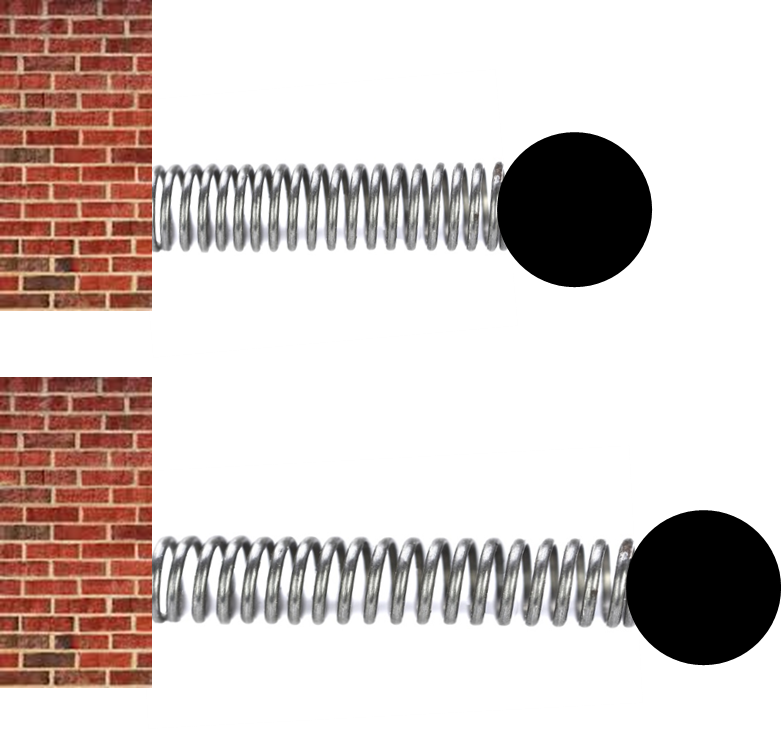 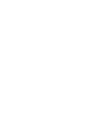 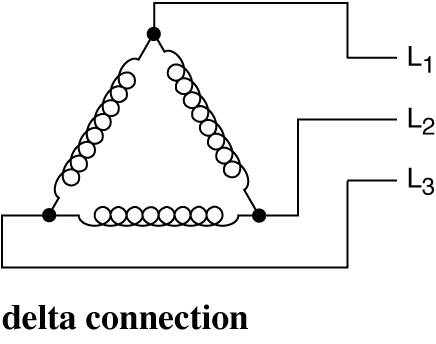 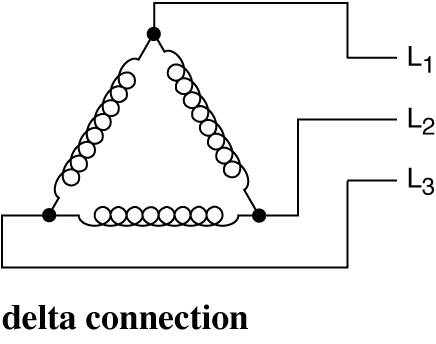 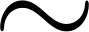 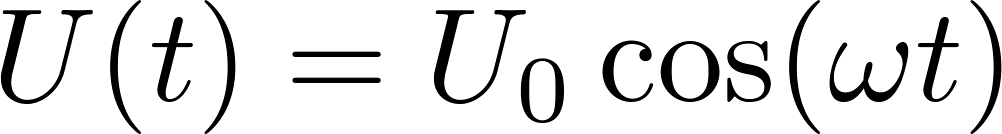 Budený oscilátor s tlmením
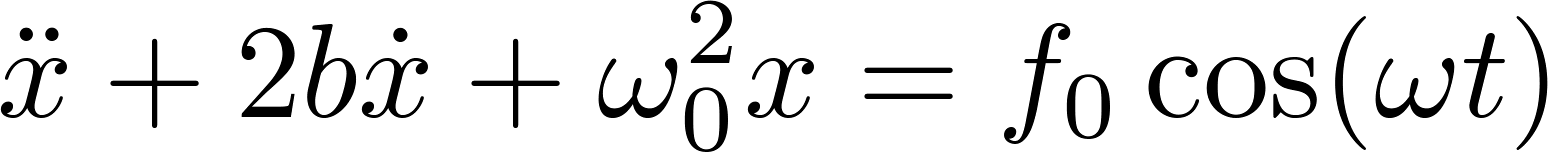 Použijeme trik s komplexnými fázormi a pokúsime sa najprv nájsť aspoň jedno riešenie pohybovej rovnice. Zapíšeme ju v komplexných číslach
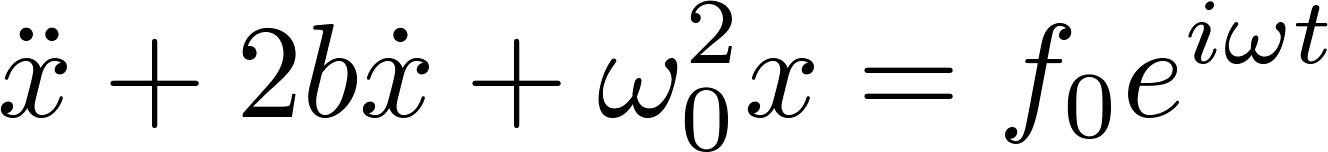 Skúsime hľadať komplexné riešenie v tvare
Po dosadení do rovnice dostaneme
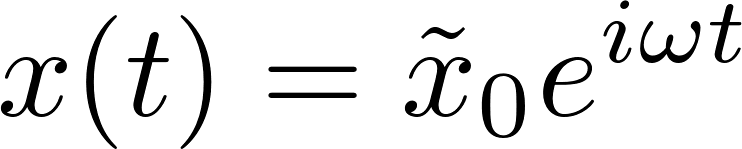 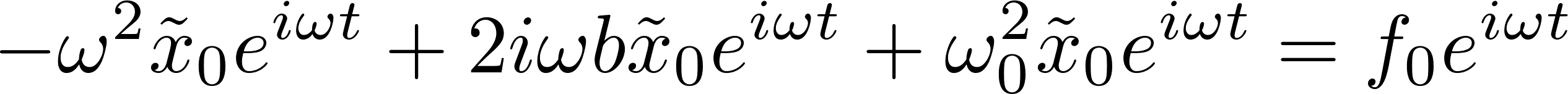 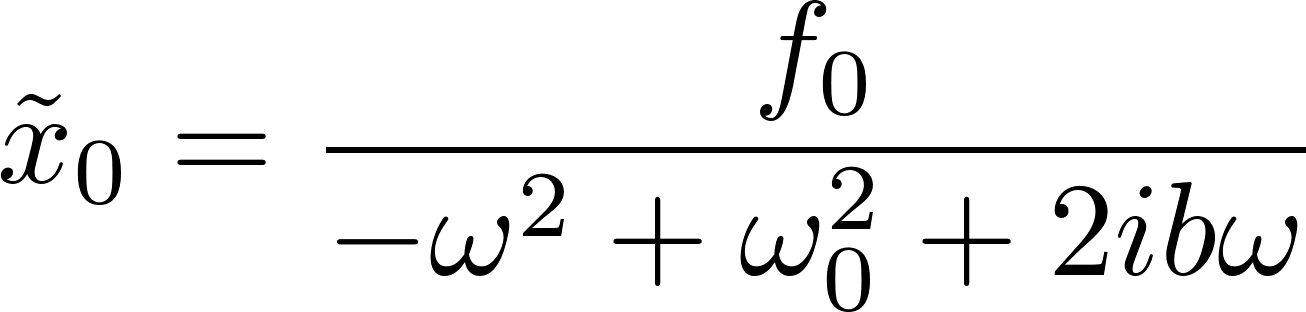 Budený oscilátor s tlmením
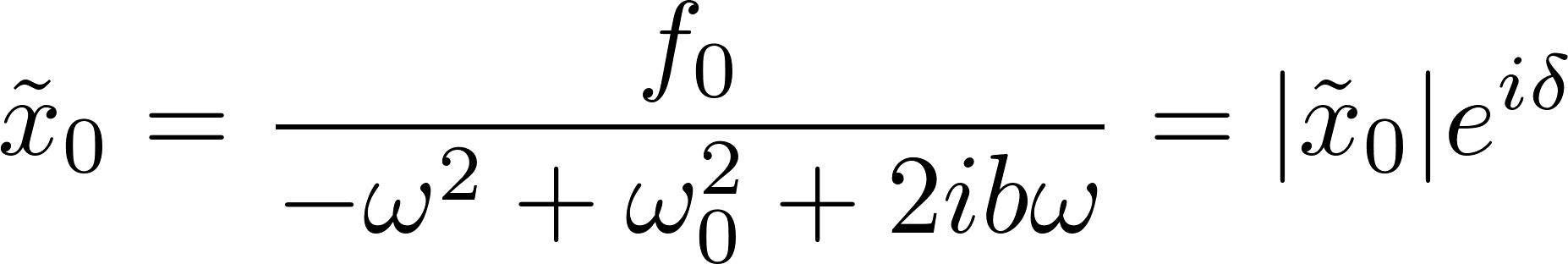 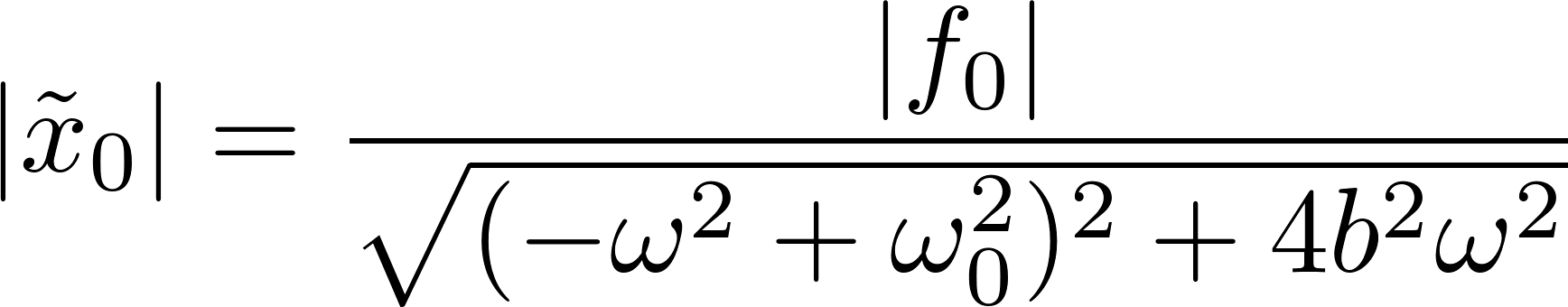 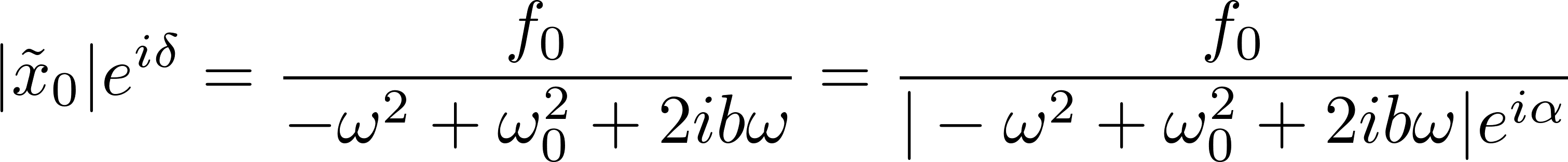 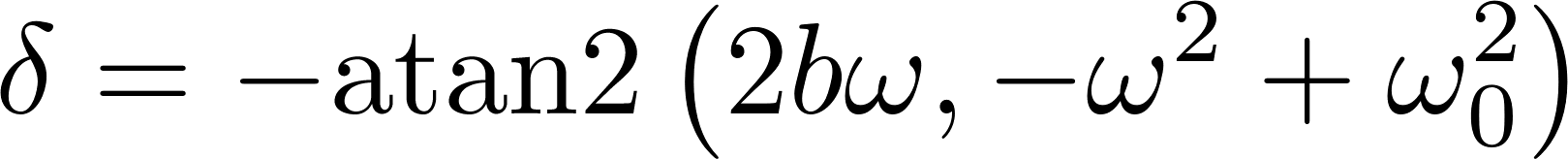 Budený oscilátor s tlmením
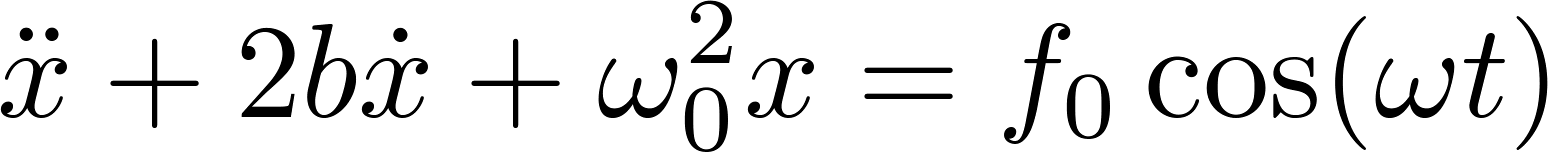 Vrátiac sa k reálnym číslam môžeme tvrdiť, že sme našli jedno nejaké špeciálne riešenie pohybovej rovnice
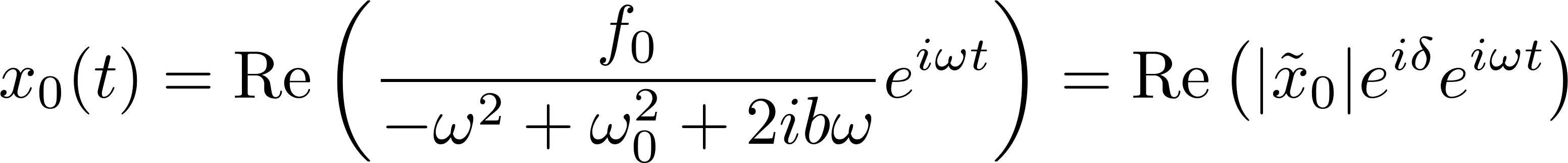 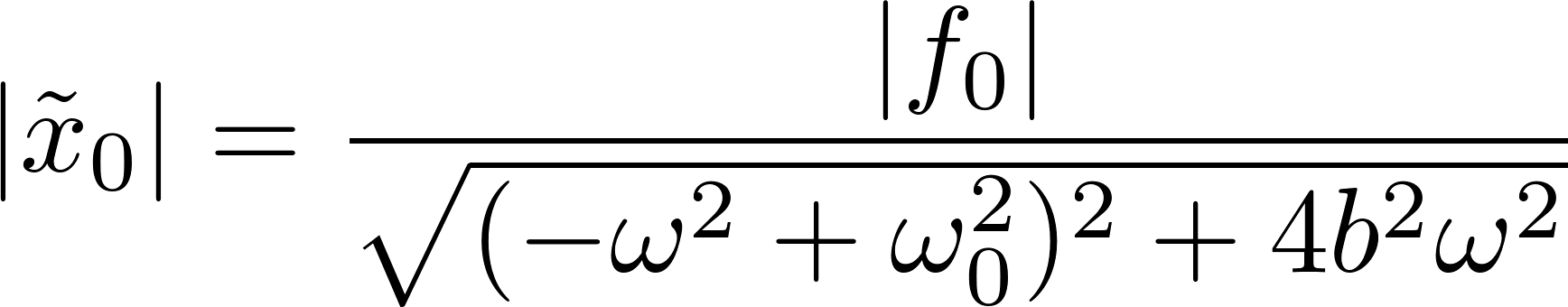 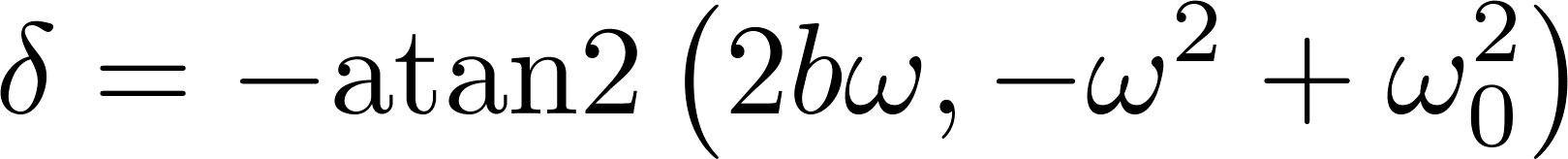 kde
Pohybová rovnica je lineárna, takže ak k nájdenému špeciálnemu riešeniu pripočítame ľubovoľné riešenie pohybovej rovnice bez pravej strany, dostaneme tiež nejaké riešenie. Rovnica bez pravej strany je rovnica tlmeného lineárneho oscilátora, jej riešenia poznáme, takže dostaneme
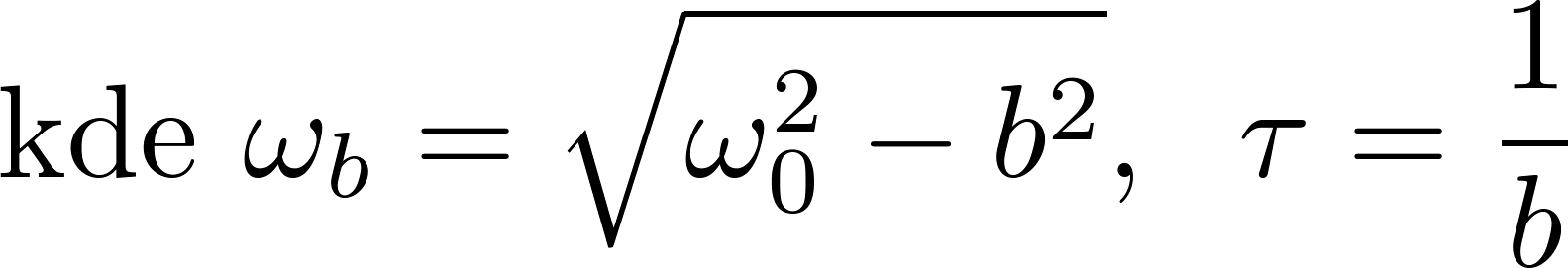 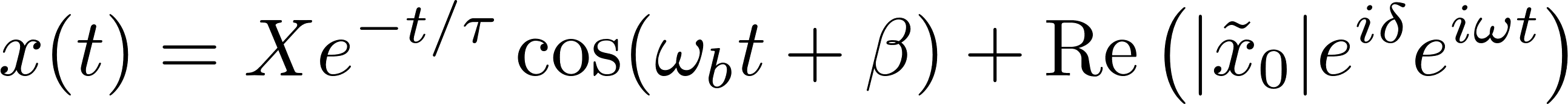